Identifikacija darovitih učenika u STEM području
OŠ Vladimira Becića Osijek 
Srijeda, 10. svibnja 2023. godine 
Voditelji ispitivanja: Ljiljana Šapić Kozar (4.a) i Lea Liović (4.b)
Koordinator provedbe: Lea Liović, mag. paed.
Aktivnosti prije neposredne provedbe:
Roditelji popunjavanju Upitnik za roditelje (rok najkasnije 9. svibnja 2023.)
Učitelji/razrednice popunjavaju upitnik za učitelje (rok najkasnije do 9. svibnja 2023.)
Učenici popunjavaju Upitnik za učenike na satu razrednika u ponedjeljak 8. svibnja 
Provedba ispitivanja (učenici pišu ispitne knjižice, srijeda 10. svibnja)
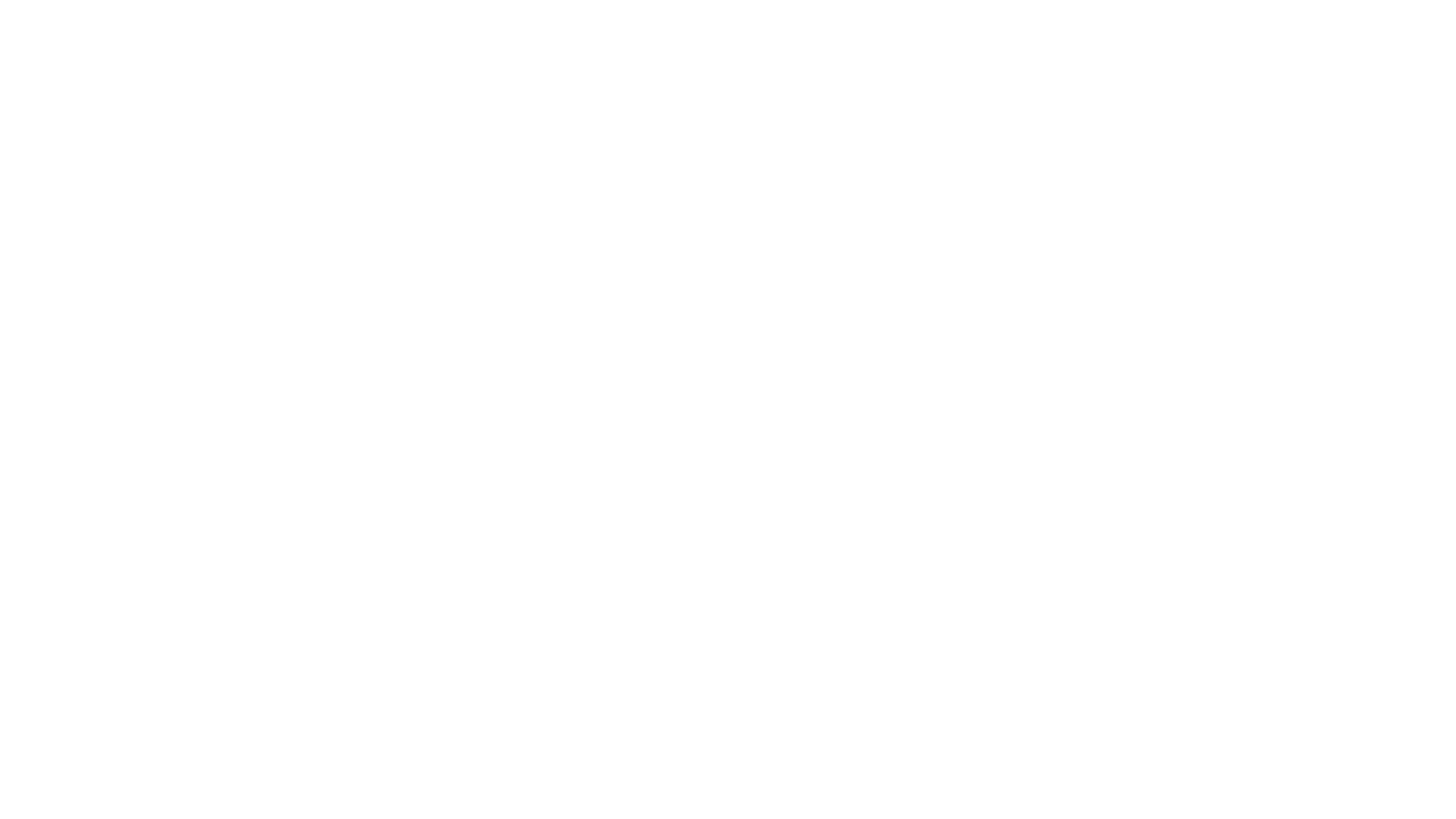 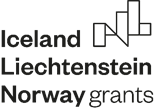 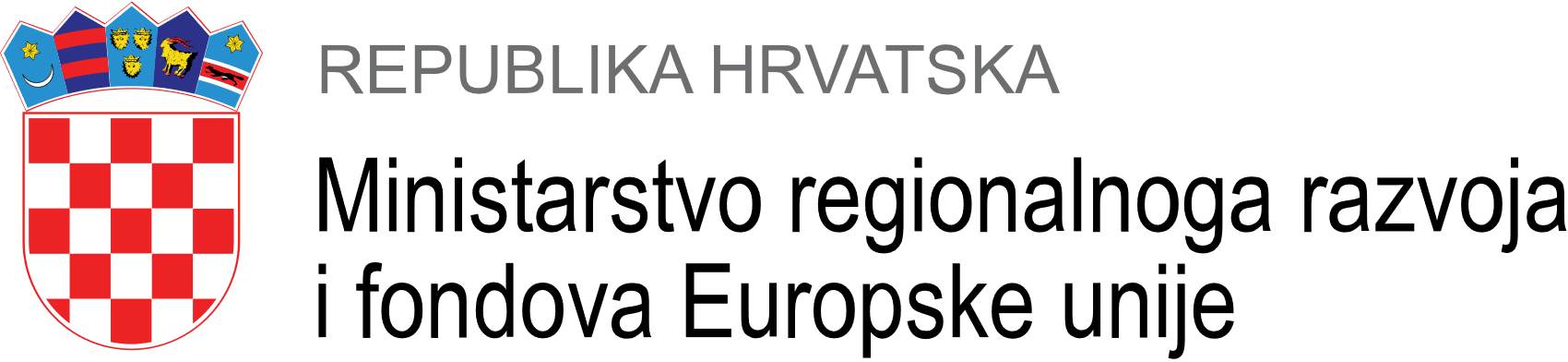 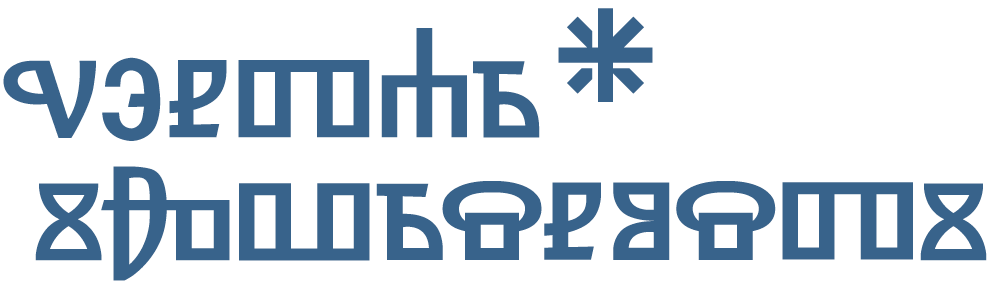 Zajedno za zelenu, konkurentnu 
             i uključivu Europu
Izvrsnost nije cilj.Izvrsnost je stav!
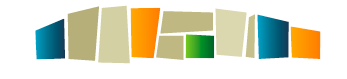 ,,Ne možeš očekivati drugačiji rezultat ako stvari radiš uvijek na isti način”
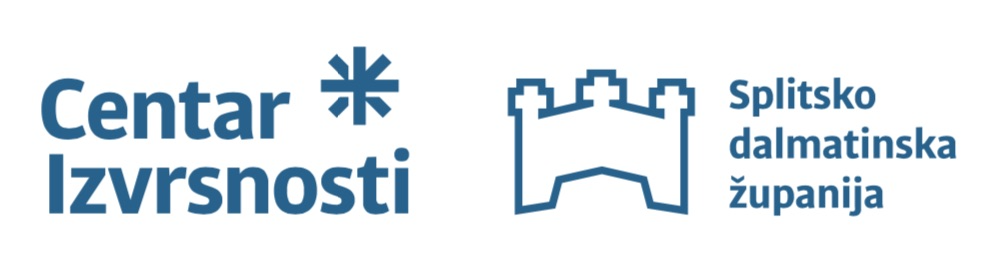 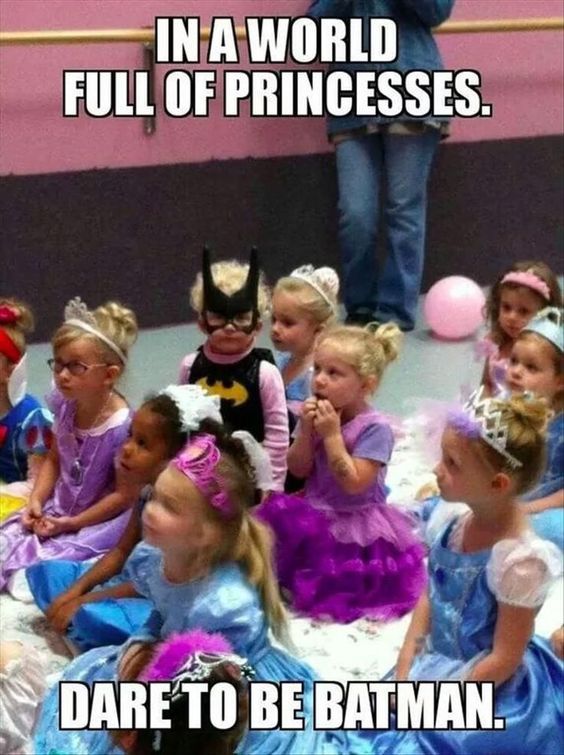 Zašto pružati podršku potencijalno darovitoj djeci i mladima?
darovita djeca su djeca s posebnim potrebama
najčešće su prepušteni sami sebi jer u našem društvu prevladava ideja da će se „daroviti ionako sami snaći“
međutim, potrebna im je sustavna skrb da bi ostvarili svoje potencijale
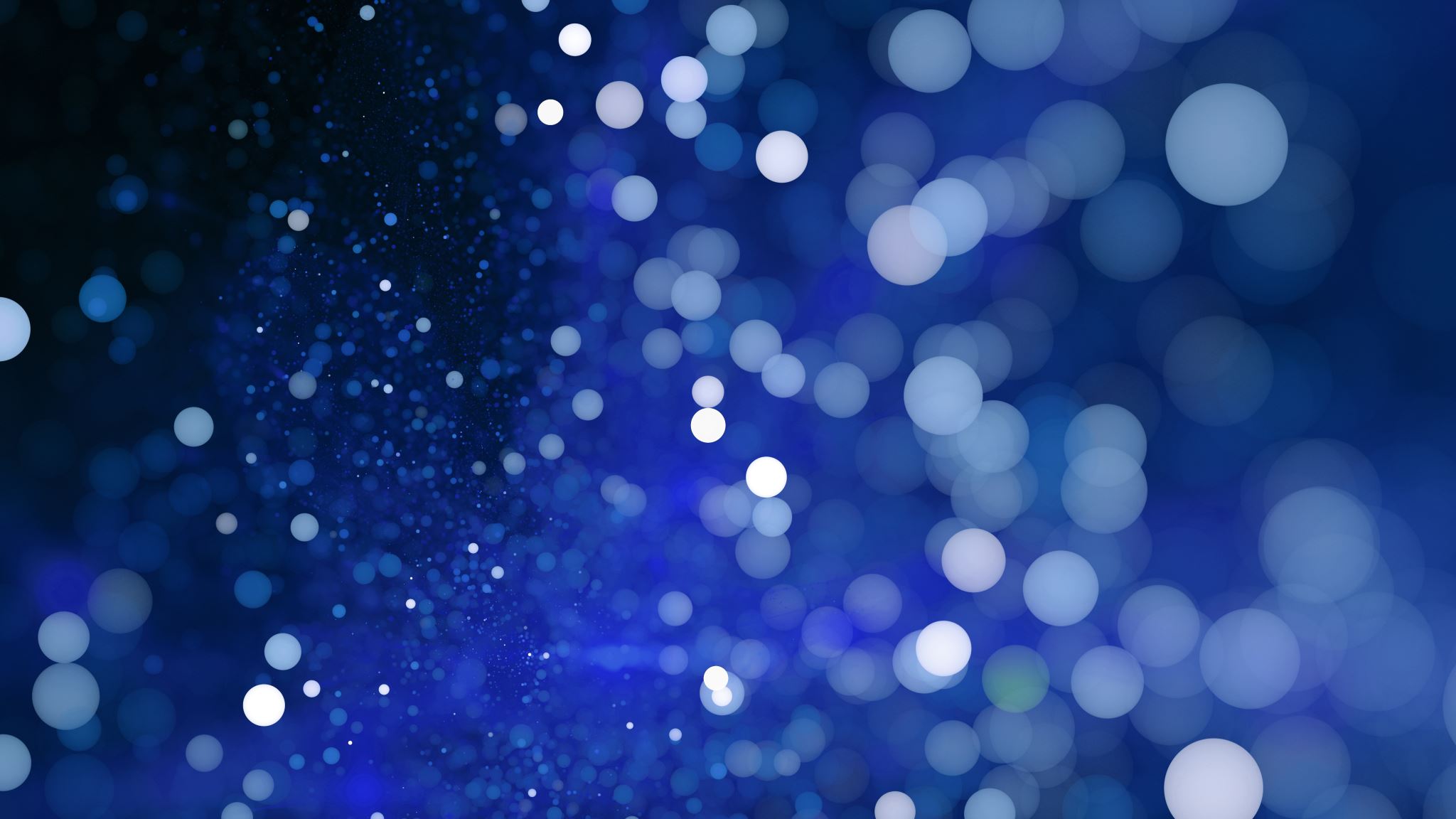 Identifikacija darovitih učenika u STEM području
Projekt provodimo u suradnji s Centrom izvrsnosti 
Splitsko-dalmatinske županije
Ciljana skupina su SVI učenici četvrtog razreda 
osnovne škole
Identifikacija potencijalno darovitih učenika u STEM području kako bi im se osigurala podrška uključivanjem u aktivnosti projekta.
Ciljevi projekta
Poticanje škola na uspostavu sustava podrške cjelovitom razvoju darovitih učenika.
Standardizacija testnih materijala za identifikaciju darovitih učenika u STEM području.
Testiranje se provodi u školama, u učionicama u kojima učenici i inače borave, u skladu s epidemiološkim mjerama.
Provedba testiranja
Provode ga voditelji ispitivanja iz škole, a traje tri školska sata.
Roditelji/staratelji također sudjeluju u projektu popunjavanjem upitnika koje će dijete donijeti iz škole.
Učitelji: upitnik za učitelje i nominacijski upitnik
Od čega se sastoji testiranje?
Roditelji/staratelji: procjena karakteristika i 
                                                     ponašanja djeteta
Učenici: ispit znanja, sposobnosti i kreativnosti;     
                samoprocjena i nominacijski upitnik
Zašto je važno sudjelovanje svih učenika?
U ovom testiranju ne koriste se klasični zadatci, nego zadatci koji ispituju kreativnost, razumijevanje, rezoniranje i rješavanje problema.
Stoga rezultati ponekad iznenade same nastavnike, roditelje i učenike.
Učenici i roditelji dobivaju informaciju o potencijalnoj darovitosti djeteta i mogućnost uključivanja u programe za razvoj tih potencijala.
Ovakvi projekti korisni su svima uključenima…
Odgojno-obrazovni djelatnici dobivaju informaciju o potencijalima svojih učenika, ali imaju priliku i razvijati svoja znanja i vještine kroz pripremu i provedbu ovog projekta.
Škole kroz ovaj projekt rade na uspostavi sustava pružanja podrške cjelovitom razvoju darovitih, ali i svih ostalih učenika.
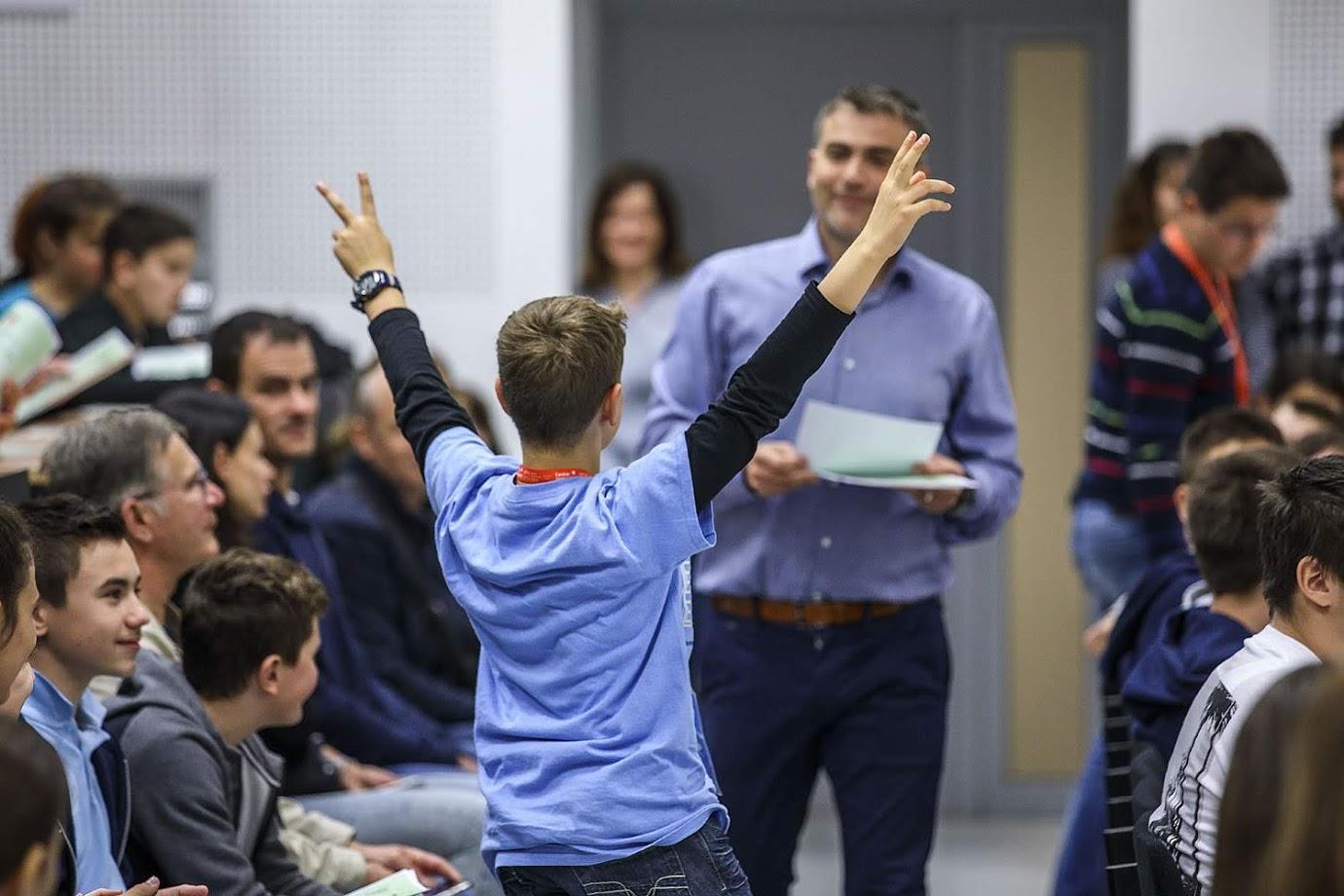 Izvrsnost nije cilj, 
izvrsnost je stav!
Pratite nas na:

https://ci-sdz.hr/, 
https://www.facebook.com/cisdz.hr/, 
https://www.youtube.com/channel/UCNllcpaomfZlipYgeiaT7Gg